Computer Graphics III Spherical integrals, Light & Radiometry – Exercises
Jaroslav Křivánek, MFF UK
Jaroslav.Krivanek@mff.cuni.cz
Surface area of a (subset of a) sphere
Calculate the surface area of a unit sphere.

Calculate the surface area of a spherical cap delimited by the angle q0 measured from the north pole.

Calculate the surface area of a spherical wedge with angle f0.
CG III (NPGR010) - J. Křivánek 2016
Solid angle
What is the solid angle under which we observe an (infinite) plane from a point outside of the plane?

Calculate the solid angle under which we observe a sphere with radius R, the center of which is at the distance D from the observer.
CG III (NPGR010) - J. Křivánek 2016
Isotropic point light
Q: What is the emitted power (flux) of an isotropic point light source with intensity that is a constant I in all directions?
CG III (NPGR010) - J. Křivánek 2016
Isotropic point light
A: Total flux:
CG III (NPGR010) - J. Křivánek 2016
Cosine spot light
What is the power (flux) of a point source with radiant intensity given by:
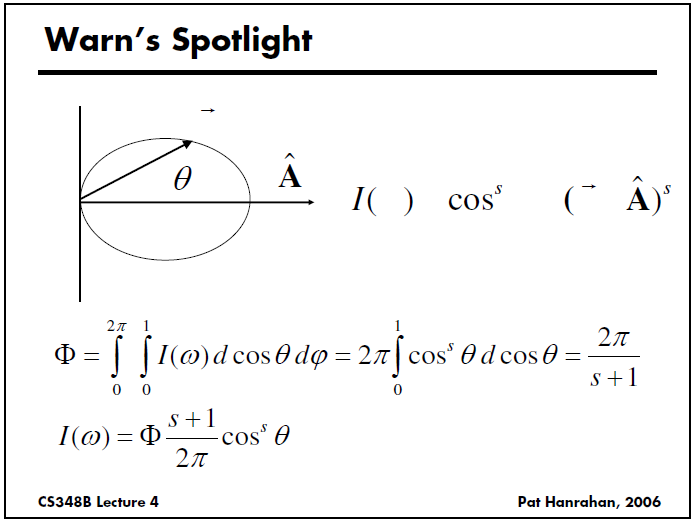 CG III (NPGR010) - J. Křivánek 2016
Spotlight with linear angular fall-off
What is the power (flux) of a point light source with radiant intensity given by:
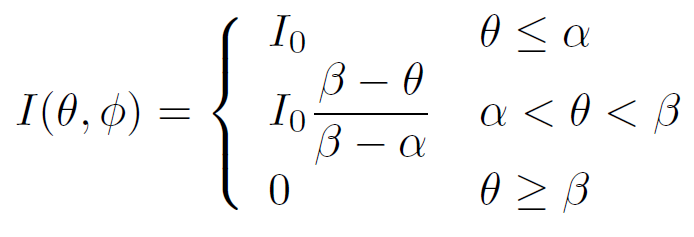 CG III (NPGR010) - J. Křivánek 2016
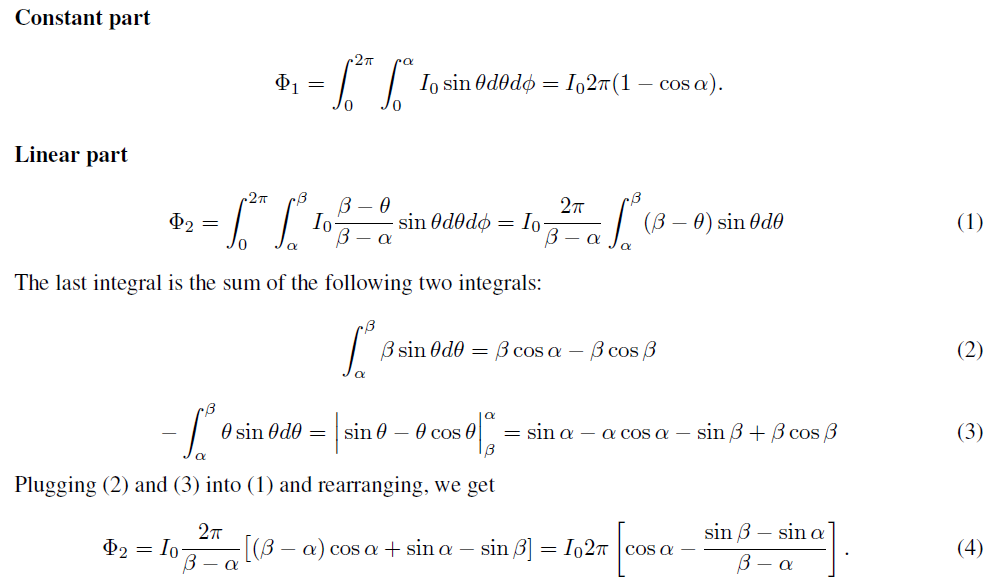 Výpočet
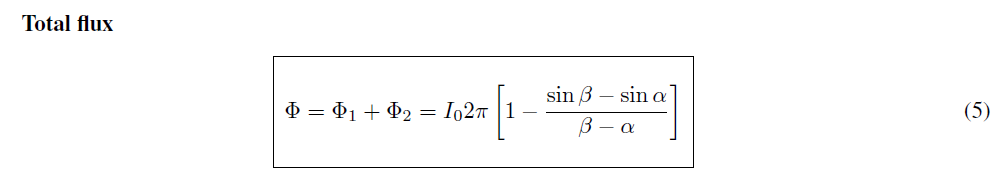 CG III (NPGR010) - J. Křivánek 2016
Irradiance due to a Lambertian light source
What is the irradiance E(x) at point x due to a uniform Lambertian area source observed from point x under the solid angle W?
CG III (NPGR010) - J. Křivánek 2016
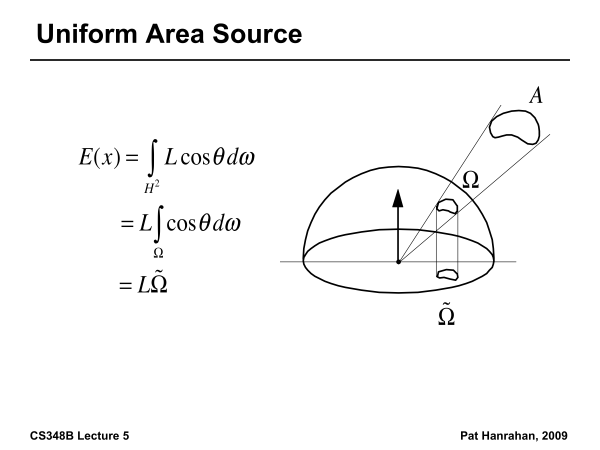 CG III (NPGR010) - J. Křivánek 2016
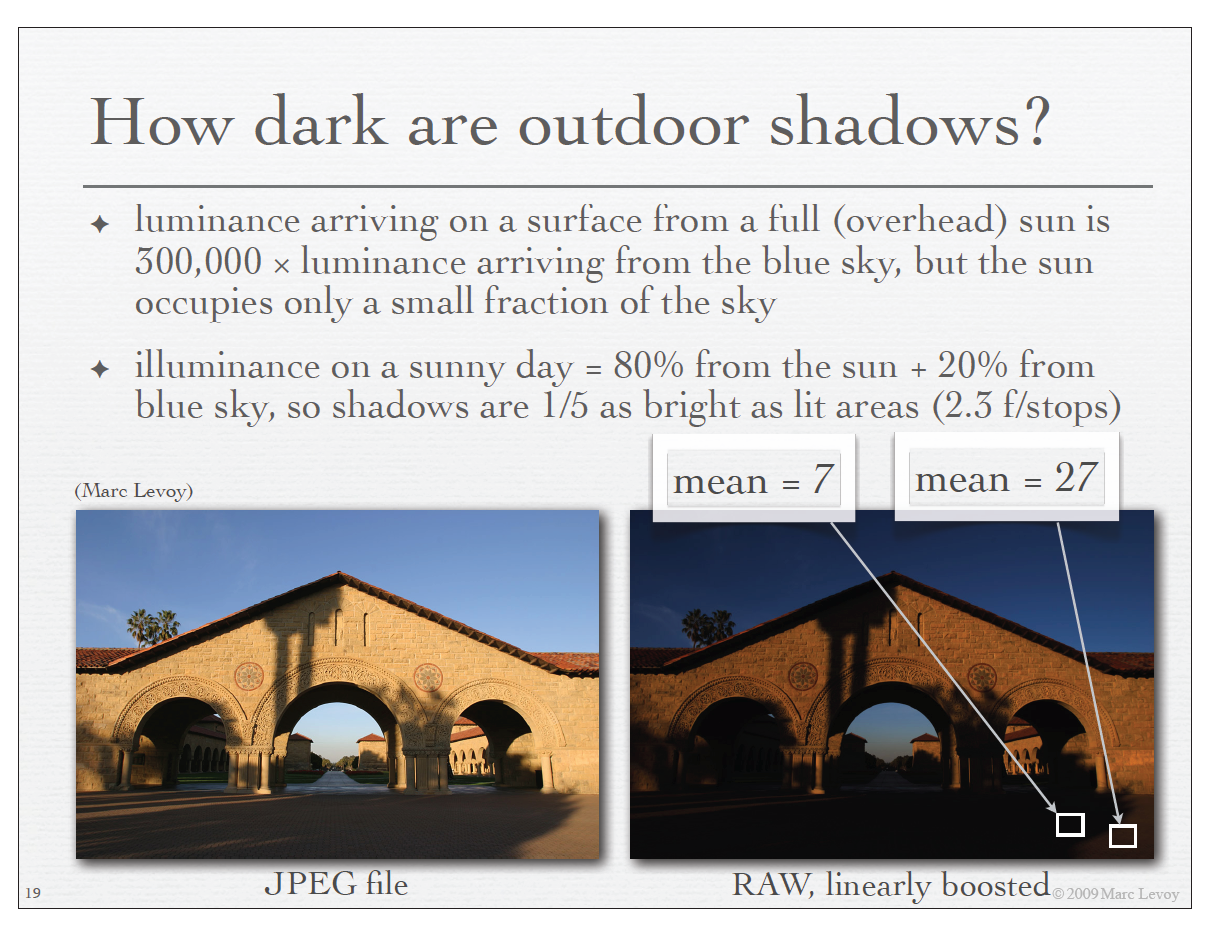 Based in these hints, calculate the solid angle under which we observe the Sun. (We assume the Sun is at the zenith.)
CG III (NPGR010) - J. Křivánek 2016
Irradiance due to a point source
What is the irradiance at point x on a plane due to a point source with intensity I(w) placed at the height h above the plane.
The segment connecting point xto the light position p makes the angle q with the normal of the plane.
CG III (NPGR010) - J. Křivánek 2016
Irradiance due to a point source
Irradiance of a point on a plane lit by a point source:
CG III (NPGR010) - J. Křivánek 2016
Area light sources
Emission of an area light source is fully described by the emitted radiance Le(x,w) for all positions on the source x and all directions w.

The total emitted power (flux) is given by an integral of Le(x,w) over the surface of the light source and all directions.
CG III (NPGR010) - J. Křivánek 2016
Diffuse (Lambertian) light source
What is the relationship between the emitted radiant exitance (radiosity) Be(x) and emitted radiance Le(x, w) for a Lambertian area light source? 

Lambertian source = 
emitted radiance does not depend on the direction wLe(x, w) = Le(x).
CG III (NPGR010) - J. Křivánek 2016
Diffuse (Lambertian) light source
Le(x, w) is constant in w

Radiosity: Be(x) = pLe(x)
CG III (NPGR010) - J. Křivánek 2016
Uniform Lambertian light source
What is the total emitted power (flux) F of a uniform Lambertian area light source which emits radiance Le

Uniform source – radiance does not depend on the position, Le(x, w) = Le = const.
CG III (NPGR010) - J. Křivánek 2016
Uniform Lambertian light source
Le(x, w) is constant in x and w

Fe = A Be = p A Le
CG III (NPGR010) - J. Křivánek 2016